Плетение из резинокRainbow Loom.
Работа на тему: 
«Виды технологии».
Выполнила ученица 8 класса «Б» Тимоновской СОШ с УИОП Курашкина Ксения
Преподаватель: Эверскова В. М.
Победитель премии Игрушка Года и обладатель многочисленных международных наград! Настоящие запатентованные наборы для плетения разноцветных браслетов из резиночек Rainbow Loom®. Покоривший мир Рэйнбоу Лум теперь доступен и поклонникам украшений hand-made в России, Казахстане и Белоруссии.
Создатель Rainbow Loom -Чонг Чун Нг, иммигрант из Малайзии китайского происхождения. В 1991 году приехал в США для поступления в Университет штата Канзас.
Увидев, как его дочери делают эластичные браслеты вручную, он задумал сделать игрушечный станок для резинок. 
Первые разработки оказались неудачными. Тогда Чонг немного заострил колышки на станке и расположил их ровными рядами.
История создания
Вскоре браслеты стали популярны среди соседских детей. Продукт решили пустить в продажу. 
Шесть месяцев разработки, и набор был полностью готов.
В Китае семья нашла фабрику для изготовления деталей, которые изначально делались вручную.
Однако усилия, направленные на продажу станков в интернете, не увенчались успехом, потому что клиенты попросту не знали, что с ним делать.
Тогда создали первый веб-сайт с различными обучающими видео. На них дочери и племянница разработчика показывали всевозможные комбинации, узлы и оплётки. Летом 2012 года Чонг Чун получил свой  первый заказ. 
В сентябре 2014 года компания представила ещё более усовершенствованный станок в ответ на письма, в которых говорилось, что дети не могут достаточно сильно закрепить резинки на колышках.
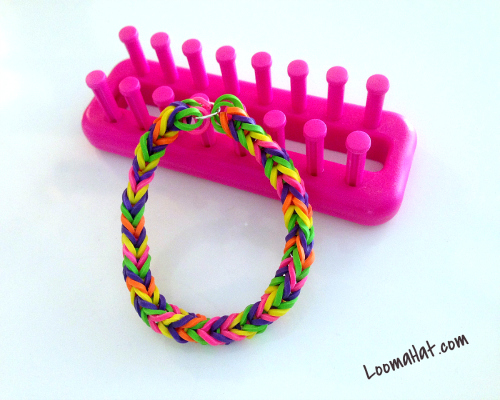 Токсичность.
В некоторых неофицальных версиях Rainbow Loom были выявлены высокие уровни канцерогенных веществ, которые зачастую превышают уровень допустимых  Европейских  стандартов. 
Британские исследователи обнаружили в одном из наборов уровень фталатов, более чем в 400 раз превышавший норму, и несколько магазинов сняли эти продукты с продажи.
Однако в большинстве случаев они абсолютно безвредны и не представляют никакой опасности здоровью детей.
Стандартный набор Rainbow Loom включает в себя: большой станок со средним количеством колышек – 38 штук; маленький станок в форме подковы, крючок, а также набор креплений и резинок разных цветов.
При помощи всех этих инструментов можно плести не только браслеты, но и игрушечных зверей, игрушечные овощи, фрукты и ягоды. Делать различные оплётки, такие как чехлы для телефона или мягкие подушечки на ручки. А также многое-многое другое.
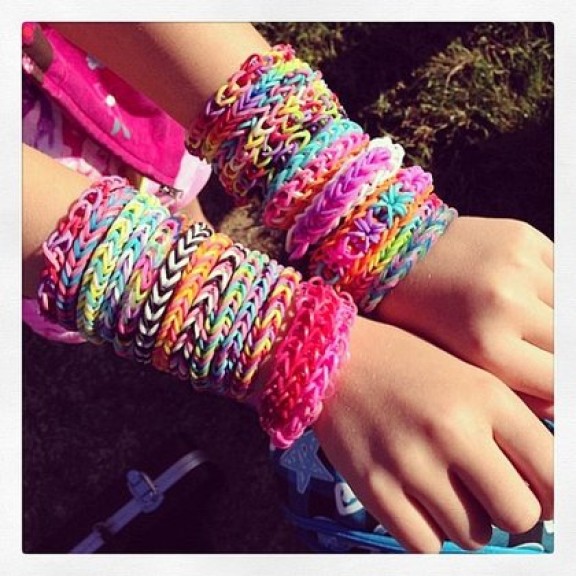 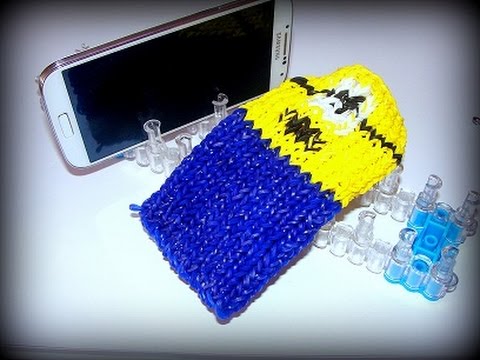 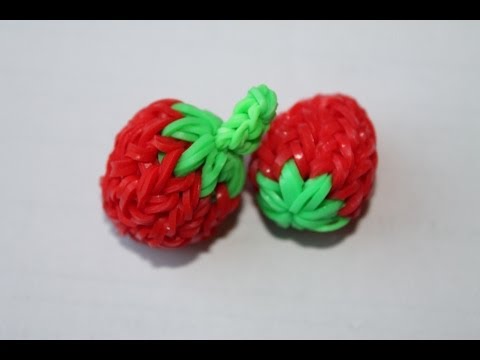 Работы, представленные на данном слайде, изготовила моя сестра, ученица 3 класса, Курашкина Ольга.
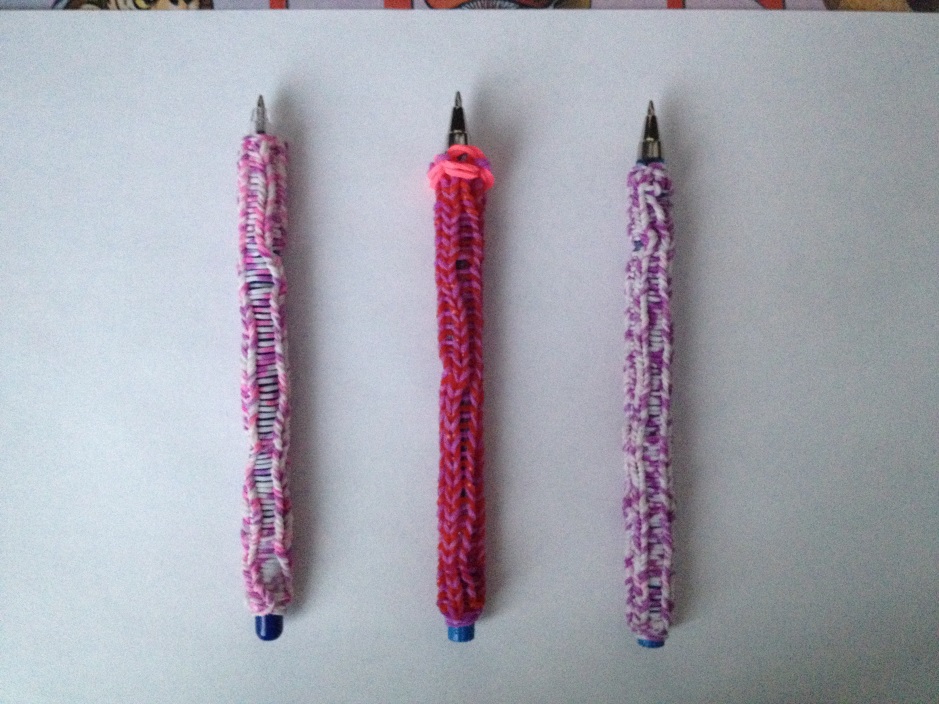 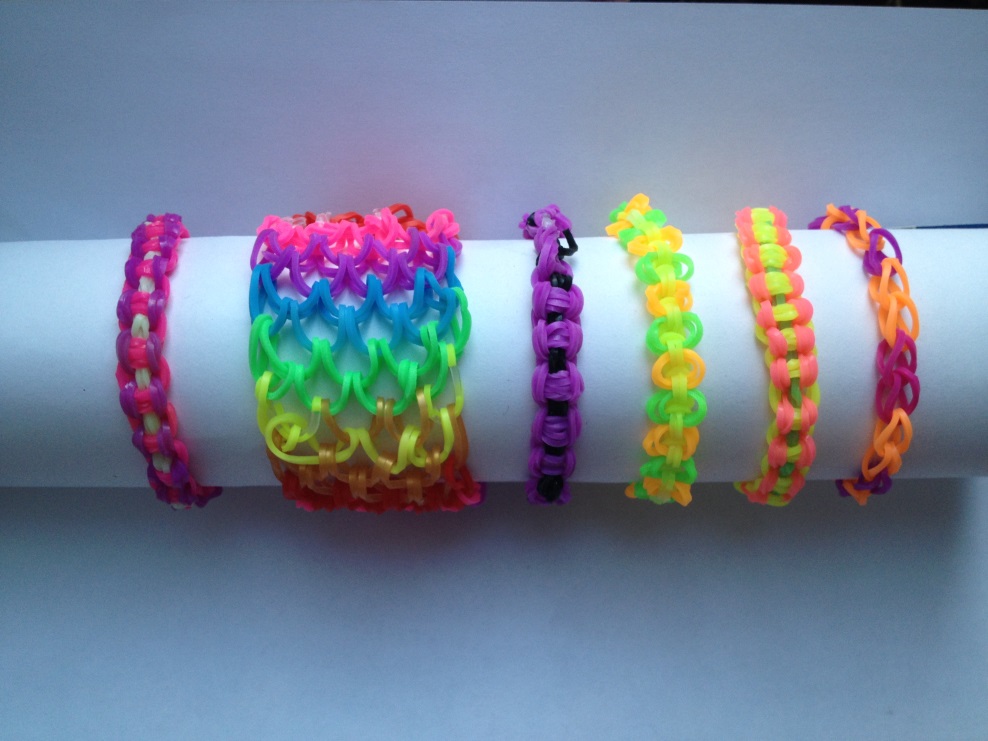 На этом моя работа заканчивается. Спасибо за внимание